Measurement-device-independent detection of beyond-quantum states
Shenzhen-Nagoya Workshop on Quantum Science 2023
Baichu Yu
Southern University of Science and Technology, China
Overview
1. Non-detectability of beyond-quantum positive-over-all-pure-tensors (POPT) states in standard Bell scenario (device-independent).

2. Generalized Bell scenario with quantum input (measurement-device-independent).

3. Detection of beyond-quantum POPT states with measurement-device-independent (MDI) Bell test.
Standard Bell scenario
x
y
Bob
Alice
Device-independent (DI)
The DI property of Bell scenario makes it a convenient tool for studying theories other than quantum mechanics: physical principles, mathematical on experimental statistics.
b
a
p(a,b|x,y)
General Probabilistic Theory (GPT)
GPT is a general framework to assign probabilities for each outcome in an experiment.
Two weak assumptions of GPT [1]:
1. Each choice of preparation is made independently from each choice of measurement.
2. Repeated runs of the same experiment yields an independent and identically distributed (i.i.d.) source of data.
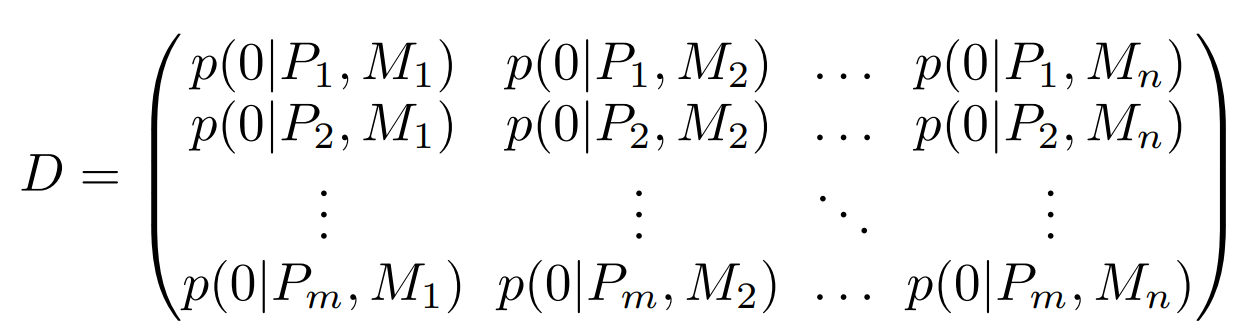 [1] Grabowecky M J, Pollack C A J, Cameron A R, et al. Experimentally bounding deviations from quantum theory for a photonic three-level system using theory-agnostic tomography[J]. Physical Review A, 2022, 105(3): 032204.
States and effects of GPT
The following contents will be based on the assumption in result 2, where we assume the (local) dimension of the system.
[2] Arai H, Hayashi M. Derivation of Standard Quantum Theory via State Discrimination[J]. arXiv preprint arXiv:2307.11271, 2023.
Positive-over-all-pure-tensors (POPT) states
POPT states
POPT states can have negative eigenvalues but does not produce negative probabilities in Bell scenario, we call the POPT states with negative eigenvalues beyond-quantum states.
Quantum states
Goal of distinguishing (detecting) BQPOPT states
Usually we don’t consider the existence of POPT states, they are still possible to exist, since the knowledge of measurement operators is a strong assumption in practical scenarios, we could not exclude the possibility that the measurement operators are not actually those we think, e.g. in the process of an entangled measurement, a quantum channel is also included which changes the tested state (measurement).
Goal: Distinguishing beyond-quantum POPT states without the knowledge (trust) to measurement operators and moreover, without the knowledge of the tested state.
DI protocol
Standard Bell scenario cannot detect 
beyond-quantum POPT state
Generalized Bell scenario with quantum inputs [3]
Assumption that we know the form (trust) the input state.
Measurement-Device-independent (MDI)
By introducing additional trust on the quantum input states, MDI Bell scenario certifies properties of measurement operators. No loopholes of DI Bell secenarios.
Bob
Alice
b
a
[3] Buscemi F. All entangled quantum states are nonlocal[J]. Physical review letters, 2012, 108(20): 200401.
MDI detection of beyond-quantum states
POPT state
Joint measurement operator on Alice’s side
MDI detection of beyond-quantum states
MDI detection of beyond-quantum states
A semi-definite program to address the second problem (inspired by Ref. [4])
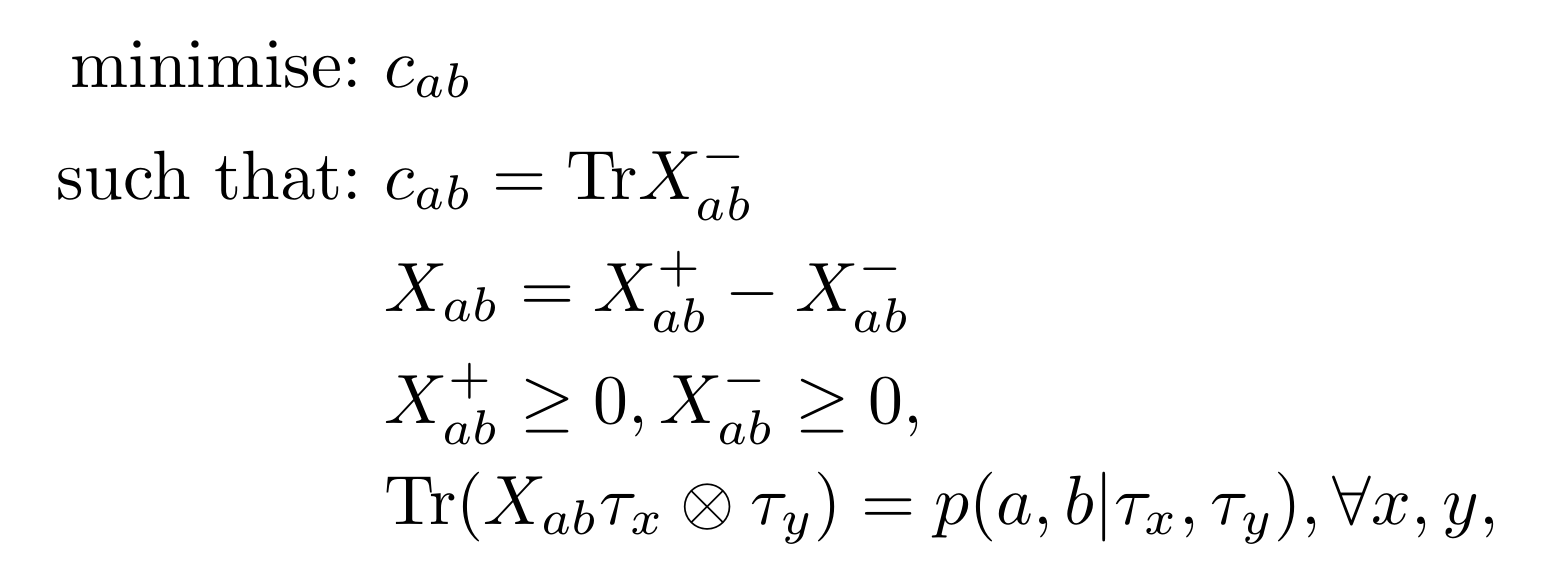 [4] Rosset D, Martin A, Verbanis E, et al. Practical measurement-device-independent entanglement quantification[J]. Physical Review A, 2018, 98(5): 052332.
Performance of our scheme
Two criteria of performance:

1. Universal completeness: Any beyond-quantum state can be detected by the protocol when the experimental devices are well-chosen.
2. Soundness: A quantum state will never be detected as a non-quantum state by the protocol.
[5]Lobo E P, Naik S G, Sen S, et al. Certifying beyond quantumness of locally quantum no-signaling theories through a quantum-input Bell test[J]. Physical Review A, 2022, 106(4): L040201.
Performance when the input set is 
not tomographically complete
Using tomographically incomplete set of input states does not necessarily reduce the complexity of the experiment.
Performance when the input set is 
not tomographically complete
Summary
We proposed a MDI Bell test protocol which can distinguish beyond-quantum state, we show that our protocol just need to assume the local dimensions of the tested system to achieve universal completeness.
To be done

1. Take into account of the experimental errors.
2. Make the results of the tomographically incomplete case stronger.